TREFFENDE
DE OVER
AEONEN
4 oktober 2014
Leusden
het grote gebrek van de gangbare bijbelvertalingen









aeonen zijn onbekend en wegvertaald

in het NT komt 'AEON' 193x voor!
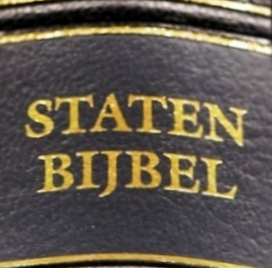 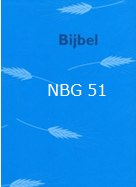 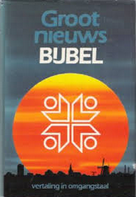 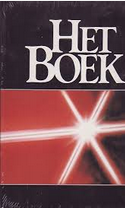 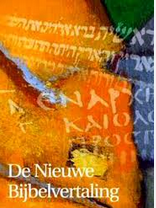 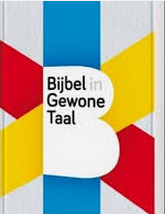 wat zijn aeonen?
aeonen zijn tijden
... naar zijn eigen voornemen en de genade, die ons in Christus Jezus gegeven is voor eeuwige tijden... 

	2Timotheüs 1:9
lett. vóór aeonische tijden
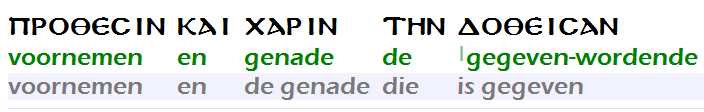 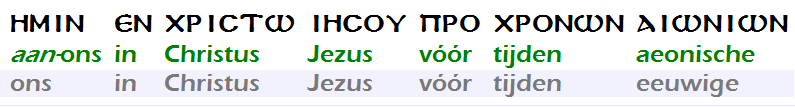 zie ook Rom.16:25; Tit.1:2
aeonen zijn tijden

aeonen hebben een begin
... de verborgen wijsheid Gods, die God reeds van eeuwigheid voorbeschikt heeft tot onze heerlijkheid. 

	1Korinthe 2:7
lett. vóór de aeonen
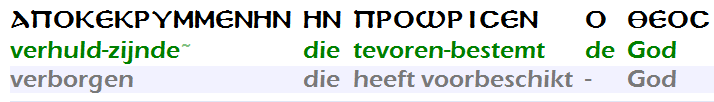 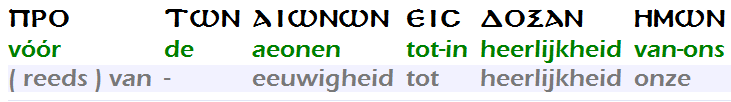 aeonen zijn tijden

aeonen hebben een begin

aeonen hebben een einde
... ons, over wie het einde der eeuwen gekomen is. 

1Korinthe 10:11
lett. de einden van-de aeonen
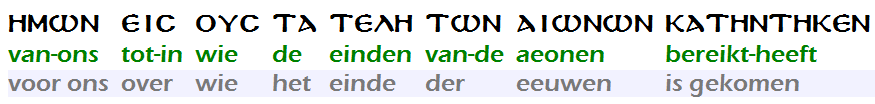 zie ook Mat.24:3; 28:20; Hebr.9:26
aeonen zijn tijden

aeonen hebben een begin

aeonen hebben een einde

aeonen lopen synchroon met werelden
... waarin gij vroeger gewandeld hebt overeenkomstig de loop dezer wereld, overeenkomstig de overste van de macht der lucht...

Efeze 2:2
lett. de aeon van deze *wereld
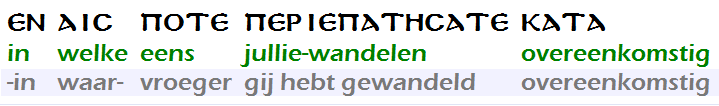 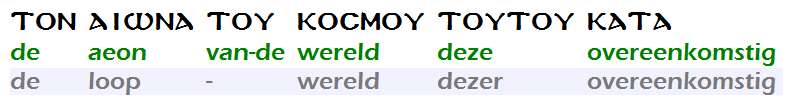 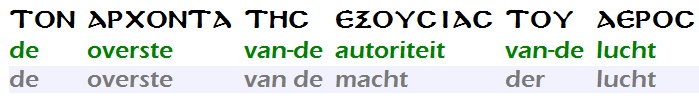 "de wereld van de voortijd"
2Petrus 2:5






"de toenmalige wereld"
2Petrus 3:6
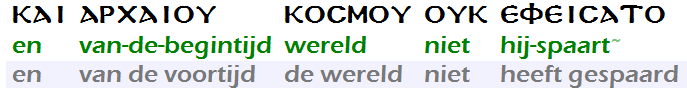 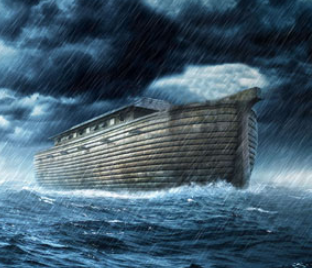 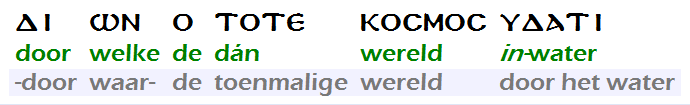 aeonen zijn tijden

aeonen hebben een begin

aeonen hebben een einde

aeonen lopen synchroon met werelden

de bijbel kent (zeker) vijf aeonen
... uit de TEGENWOORDIGE BOZEWERELD (lett. aeon)...
Galaten 1:4
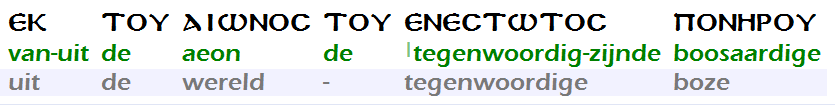 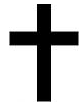 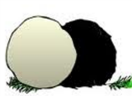 ... van EEUWEN HER verborgen is gebleven in God...
Efeze 3:9
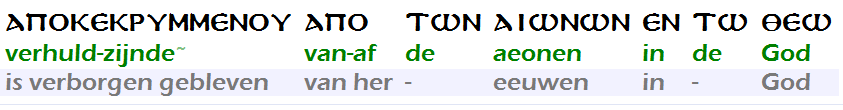 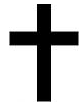 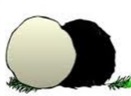 zie ook Prediker 1:10
... om in DE KOMENDE EEUWEN de overweldigende rijkdom zijner genade te tonen...
Efeze 2:7
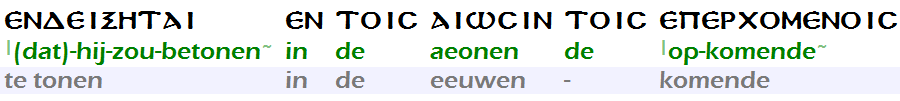 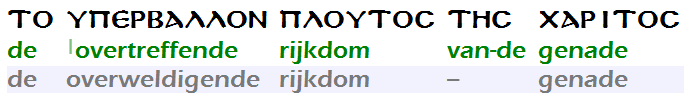 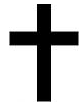 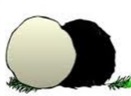 de overtreffende aeonen
"DE AEONEN DER AEONEN"
21x
en 3x aanverwante uitdrukkingen
Daniël 7
18 ... daarna zullen de heiligen des Allerhoogsten het koningschap ontvangen, 
en zij zullen het koningschap bezitten 
tot in eeuwigheid, 
ja, tot in eeuwigheid der eeuwigheden.
lett. het Koninkrijk
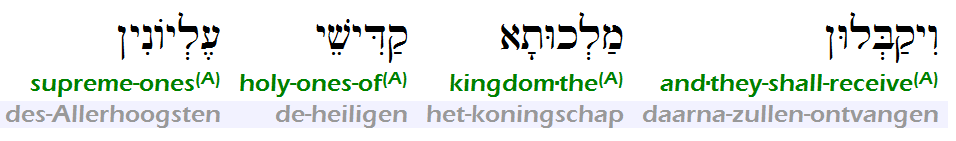 Daniël 7
18... daarna zullen de heiligen des Allerhoogsten het koningschap ontvangen, 
en zij zullen het koningschap bezitten 
tot in eeuwigheid, 
ja, tot in eeuwigheid der eeuwigheden.
lett. tot-in de aeon
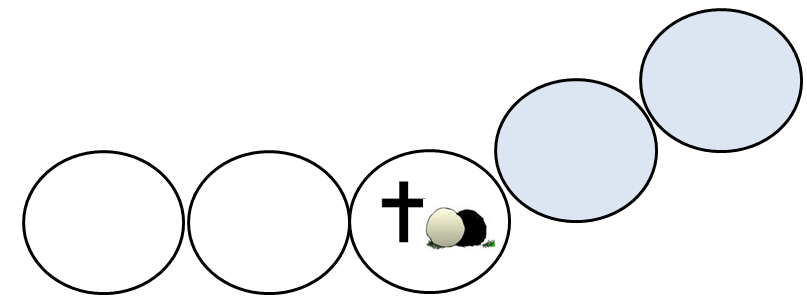 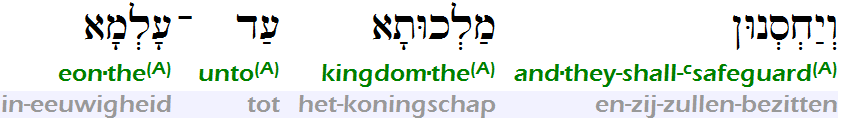 Daniël 7
18... daarna zullen de heiligen des Allerhoogsten het koningschap ontvangen, 
en zij zullen het koningschap bezitten 
tot in eeuwigheid, 
ja, tot in eeuwigheid der eeuwigheden.
lett. tot-in de aeon van de aeonen*
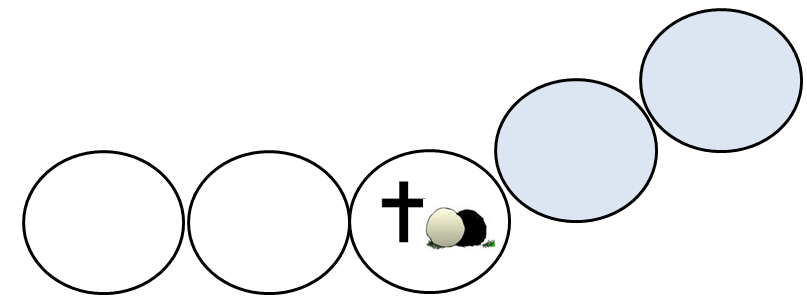 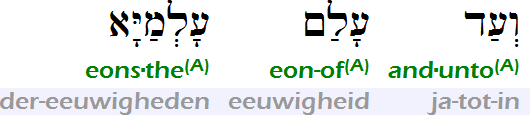 *zie ook Efeze 3:21
Openbaring 11
15 Het koningschap over de wereld is gekomen aan onze Here en aan zijn Gezalfde, 
en Hij zal als koning heersen 
tot in alle eeuwigheden.
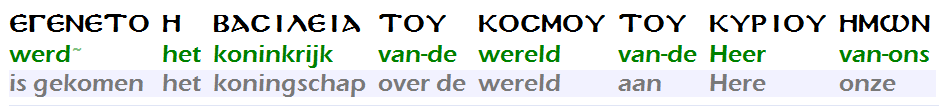 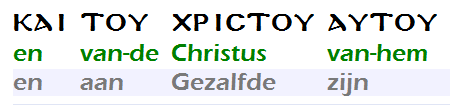 Openbaring 11
15 Het koningschap over de wereld is gekomen aan onze Here en aan zijn Gezalfde, 
en Hij zal als koning heersen 
tot in alle eeuwigheden.
lett. de aeonen van de aeonen
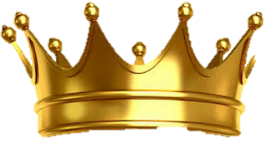 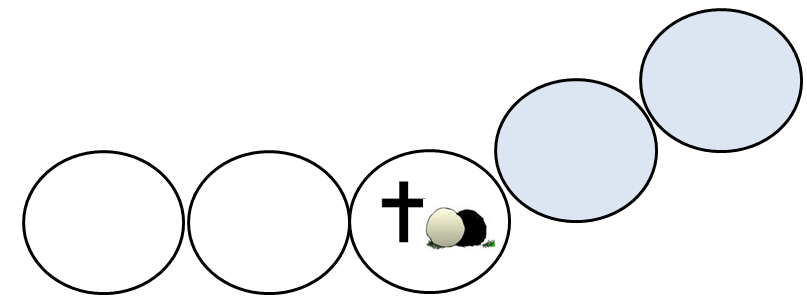 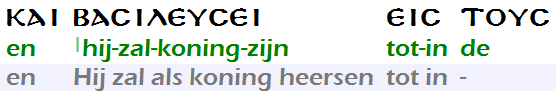 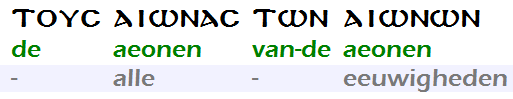 2Timotheüs 4
18 ... De Here zal mij beveiligen 
tegen alle boos opzet en behouden 
in zijn hemels Koninkrijk brengen. 
Hem zij de heerlijkheid in alle eeuwigheid!
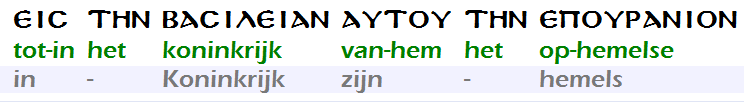 2Timotheüs 4
18 ... De Here zal mij beveiligen 
tegen alle boos opzet en behouden 
in zijn hemels Koninkrijk brengen. 
Hem zij de heerlijkheid in alle eeuwigheid!
lett. tot in de aeonen van de aeonen
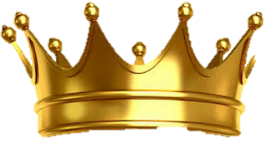 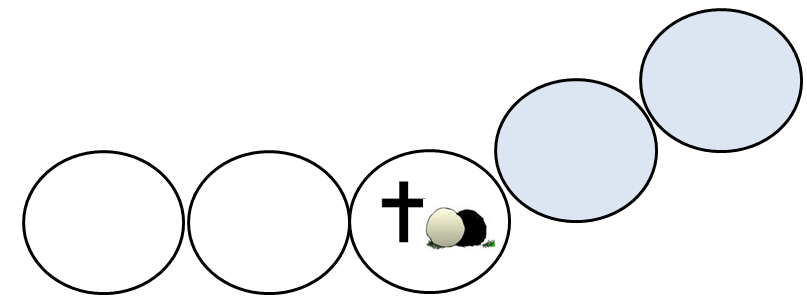 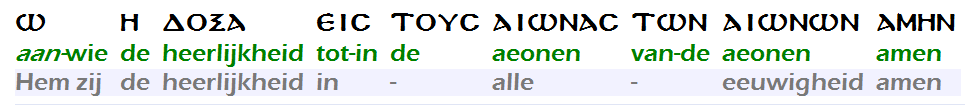 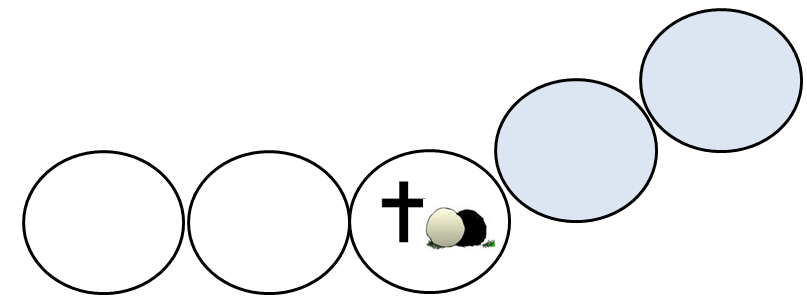 1000
"de duizend jaren" – Openb.20:1-6

"de toekomende aeon" – Ef.1:21
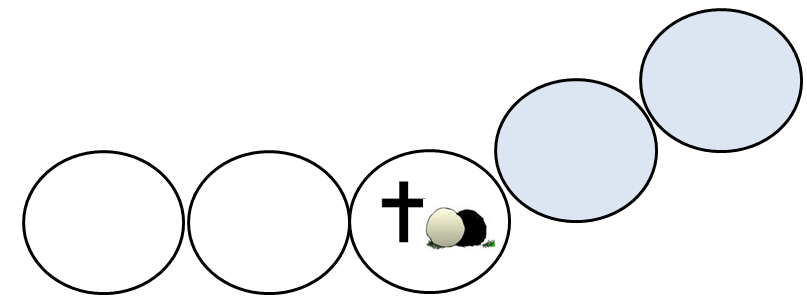 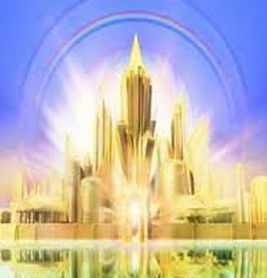 "nieuwe hemel en nieuwe aarde"  Openb.21 & 22

"de aeon der aeonen" – Dan.7:18; Ef.3:21

"de aeon der aeon" – Hebr.1:8
en daarna...?
1Korinthe 15
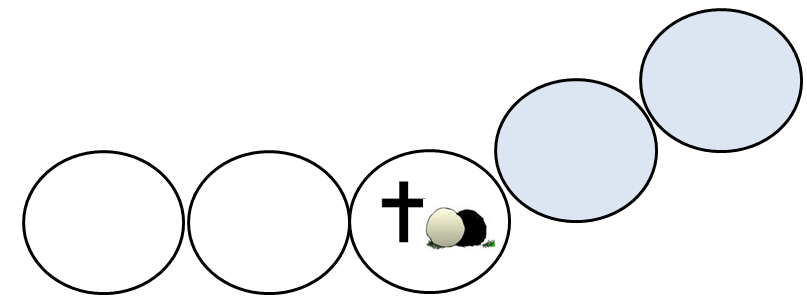 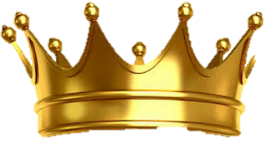 24  ... daarna het einde, wanneer Hij het koningschap aan God de Vader overdraagt, wanneer Hij alle heerschappij, alle macht en kracht onttroond zal hebben.
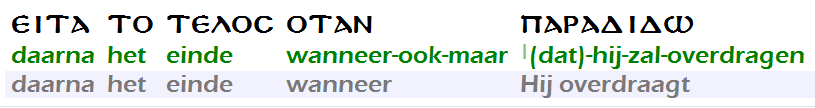 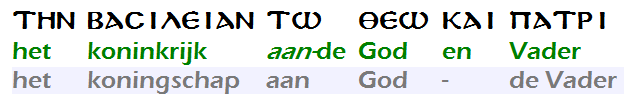 1Korinthe 15
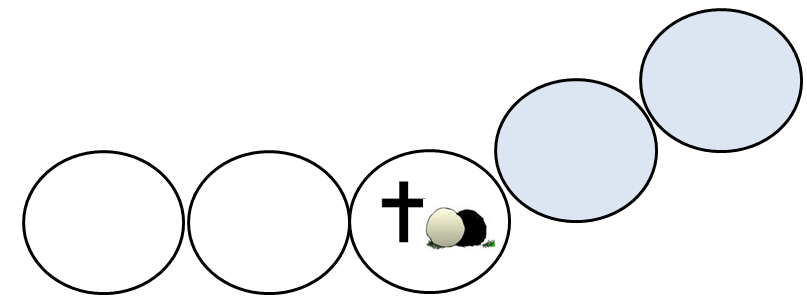 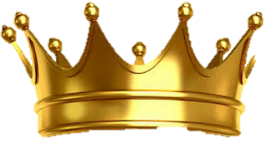 24  ... daarna het einde, wanneer Hij het koningschap aan God de Vader overdraagt, wanneer Hij alle heerschappij, alle macht en kracht onttroond zal hebben.
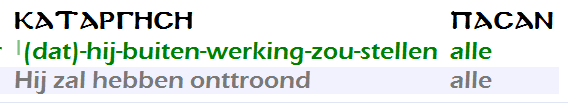 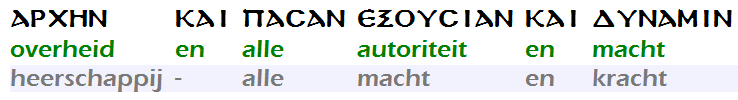 1Korinthe 15
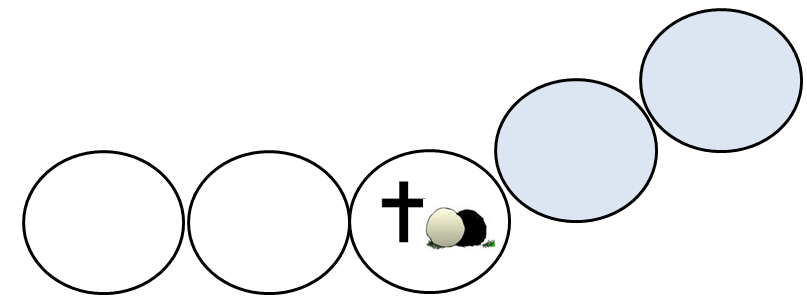 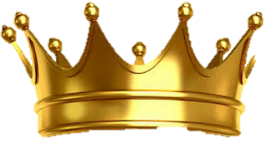 25  Want Hij moet als koning heersen, 
totdat Hij al zijn vijanden 
onder zijn voeten gelegd heeft.
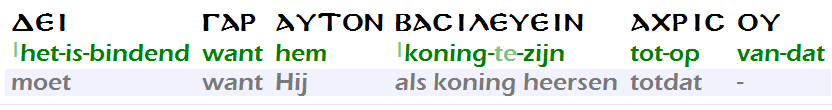 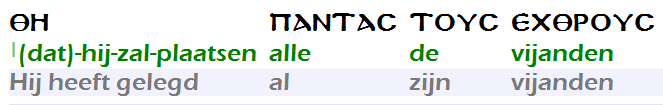 1Korinthe 15
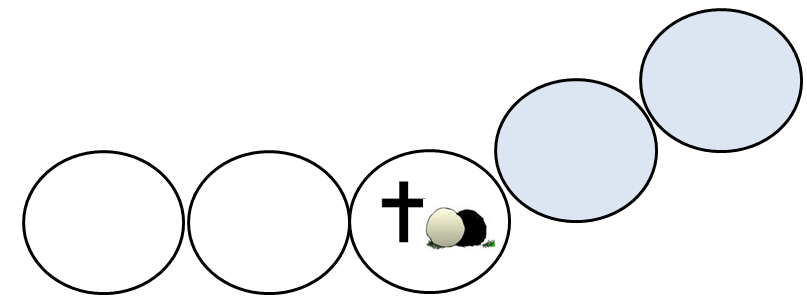 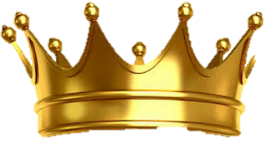 25  Want Hij moet als koning heersen, 
totdat Hij al zijn vijanden 
onder zijn voeten gelegd heeft.
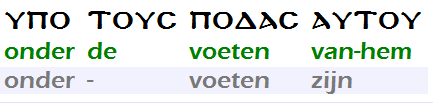 1Korinthe 15
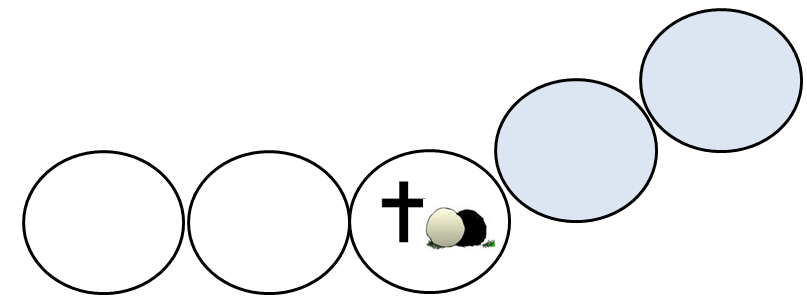 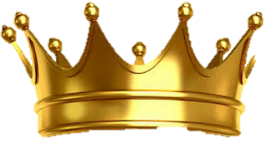 26  De laatste vijand, die onttroond wordt, 
is de dood,
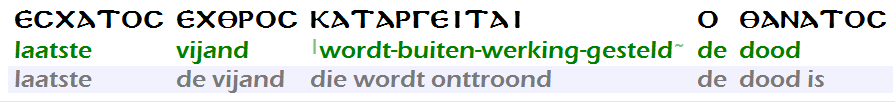 1Korinthe 15
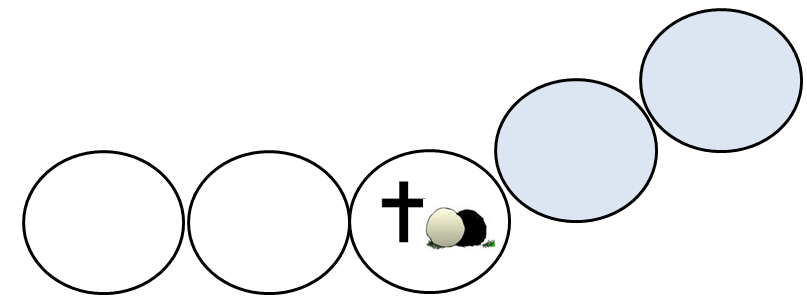 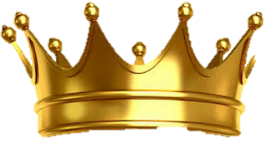 (...) 
28  Wanneer alles Hem onderworpen is, 
zal ook de Zoon zelf Zich aan Hem onderwerpen, die Hem alles onderworpen heeft, opdat God zij alles in allen.
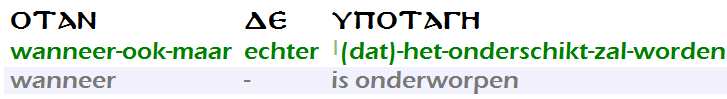 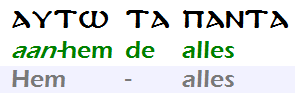 1Korinthe 15
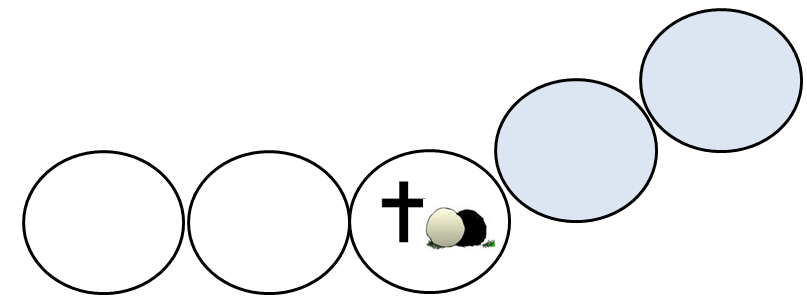 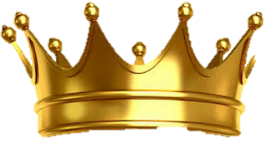 (...) 
28  Wanneer alles Hem onderworpen is, 
zal ook de Zoon zelf Zich aan Hem onderwerpen, die Hem alles onderworpen heeft, opdat God zij alles in allen.
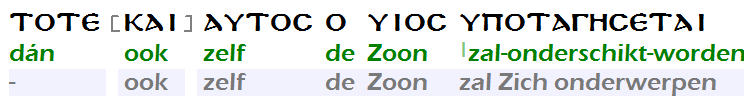 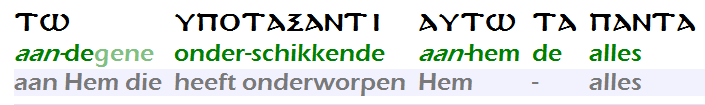 1Korinthe 15
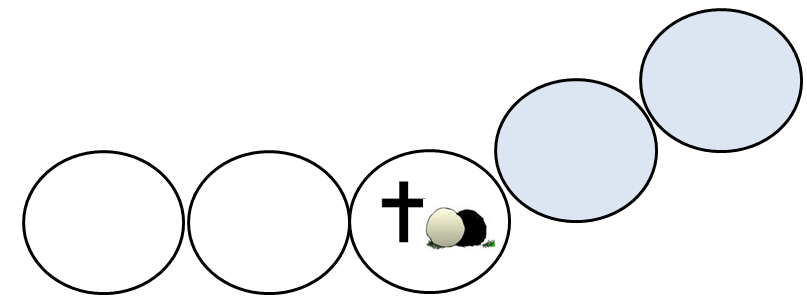 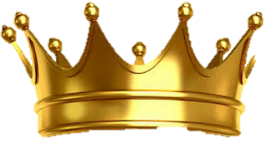 ALLES
IN
ALLEN!
(...) 
28  Wanneer alles Hem onderworpen is, 
zal ook de Zoon zelf Zich aan Hem onderwerpen, die Hem alles onderworpen heeft, opdat God zij alles in allen.
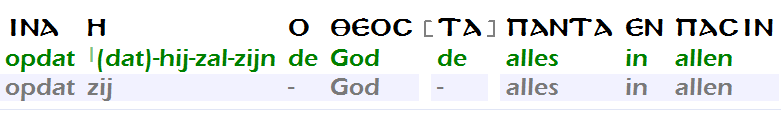 1Timotheüs 1
17 De Koning der eeuwen, 
de onvergankelijke, 
de onzienlijke, 
de enige God, 
zij eer en heerlijkheid 
in alle eeuwigheid! Amen.
lett. van de aeonen
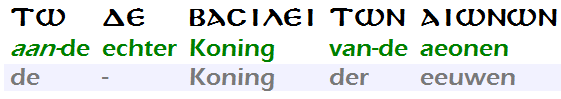 1Timotheüs 1
17 De Koning der eeuwen, 
de onvergankelijke, 
de onzienlijke, 
de enige God, 
zij eer en heerlijkheid 
in alle eeuwigheid! Amen.
Gr. monoo the'oo
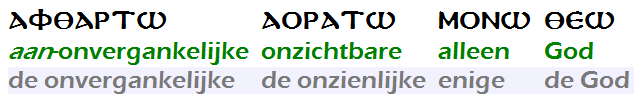 1Timotheüs 1
17 De Koning der eeuwen, 
de onvergankelijke, 
de onzienlijke, 
de enige God, 
zij eer en heerlijkheid 
in alle eeuwigheid! Amen.
lett. tot-in de aeonen van-de aeonen
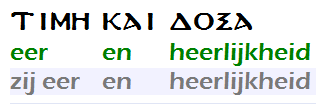 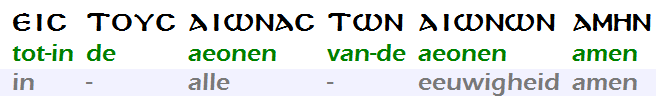